Название журнала
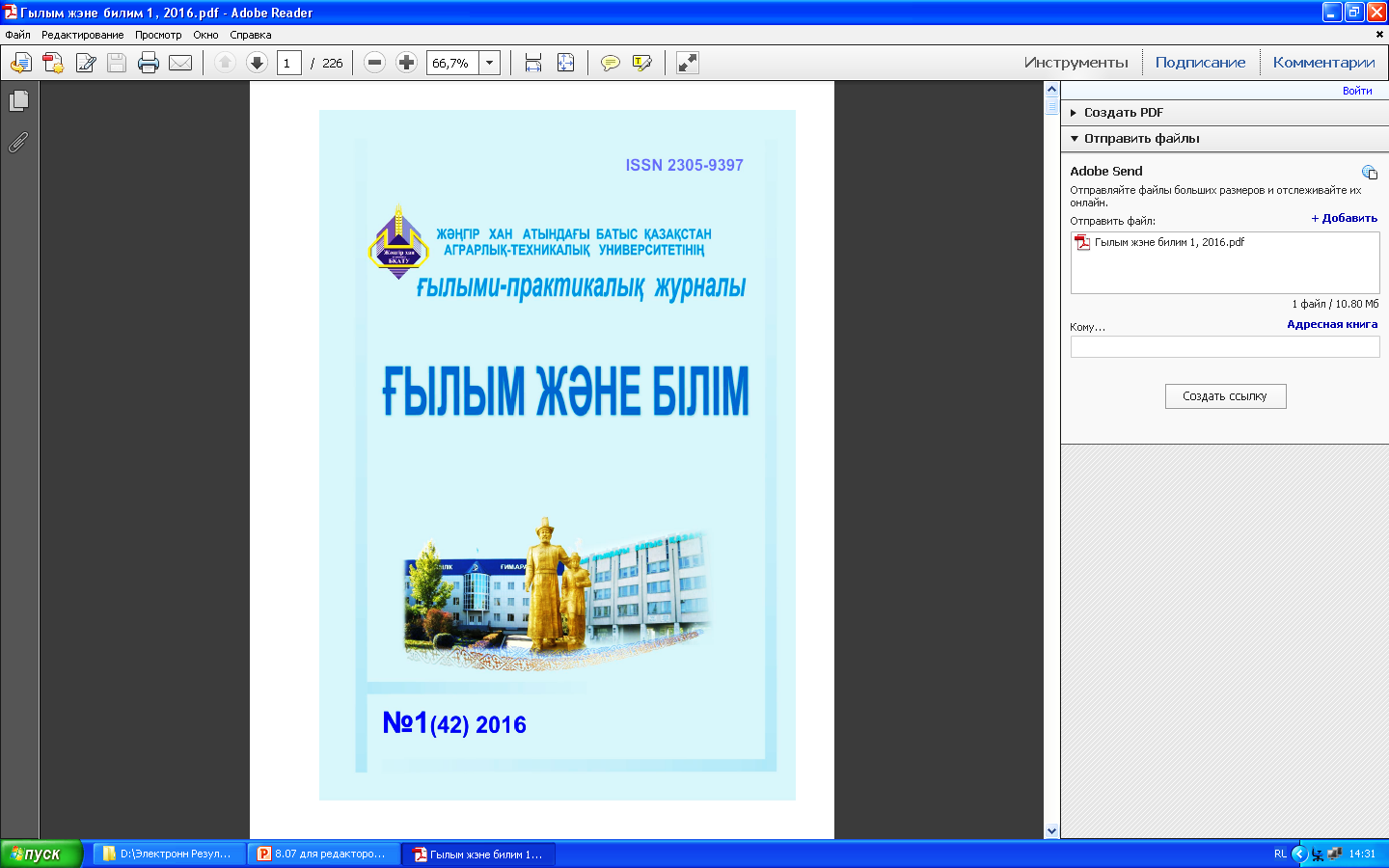 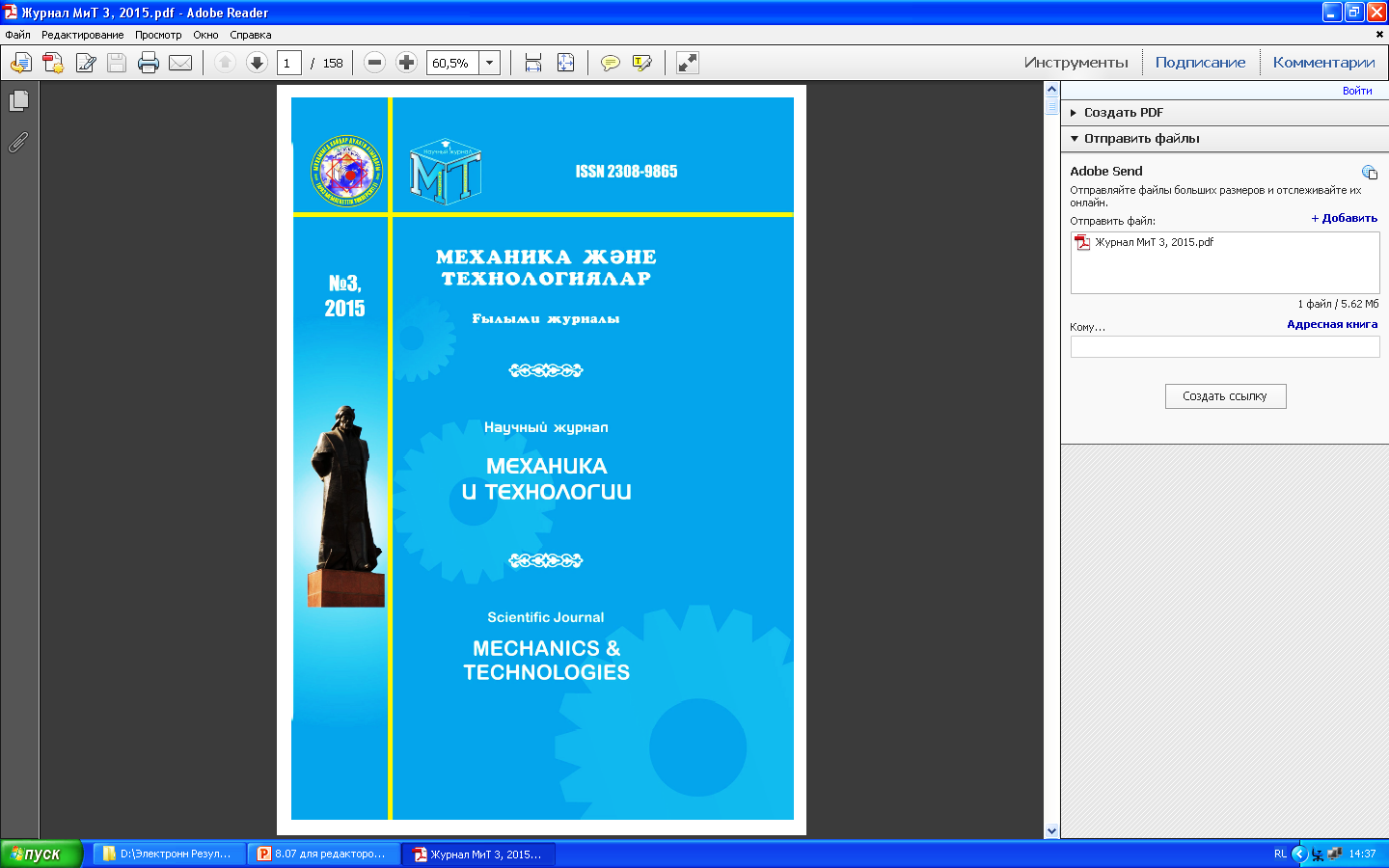 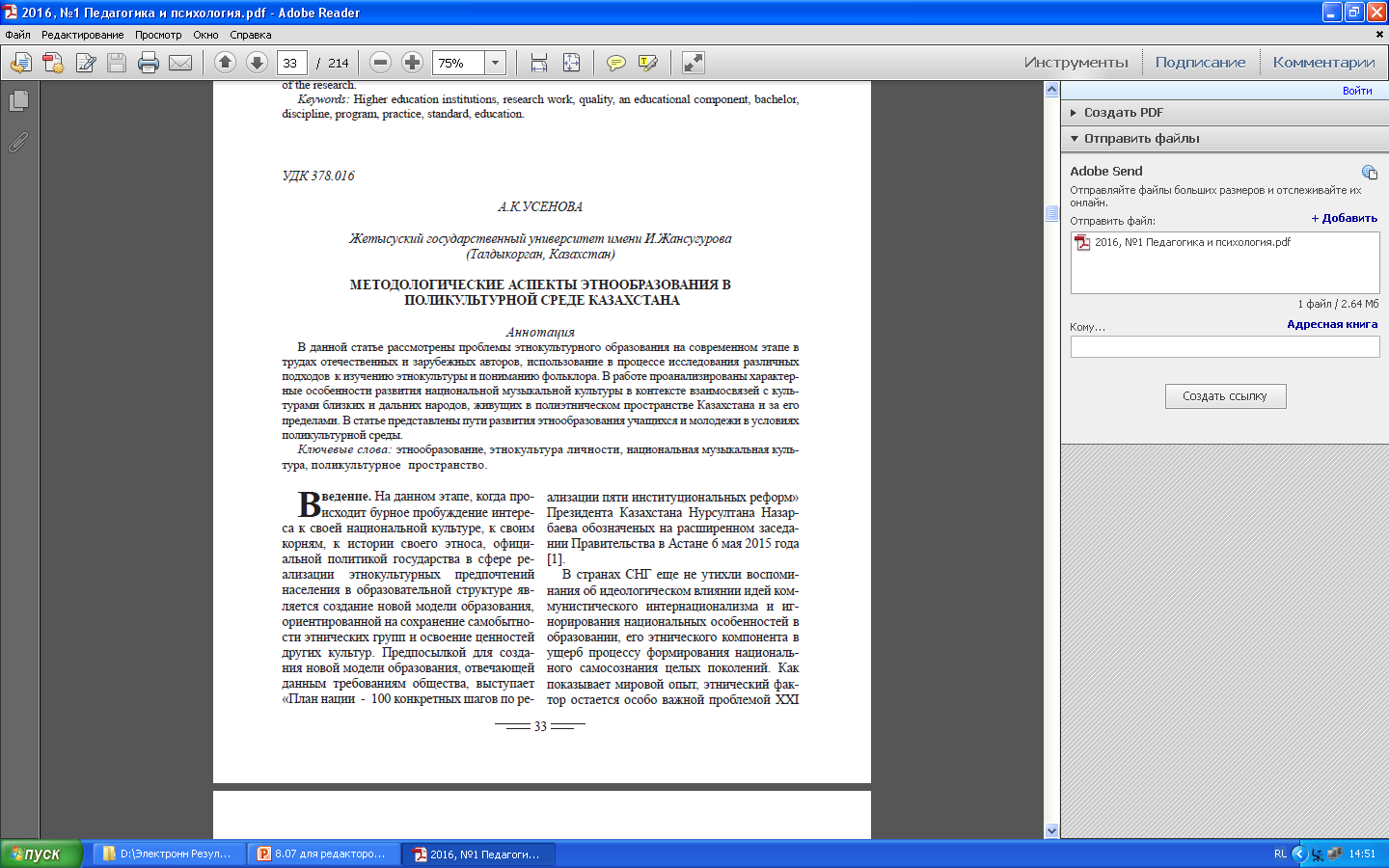 А.К. Усенова¹
МРНТИ 14.35.09
¹Жетысуский государственный университет 
имени И. Жансугурова, г. Талдыкорган, Казахстан
Аннотация 100-150 слов
Ключевые слова по тематике
Структура статей
Заключение
Статья
Список использованной литературы
ГОСТ 7.1-2003 «Библиографическая запись. Библиографическое описание. Общие требования и правила составления»

Пример оформления ссылок:
Аксартов Р. М., Айзиков М. И., Расулова С. А. Метод количественного определения леукомизина // Вестн. КазНУ. Сер. хим – 2003. – Т. 1. № 8. - С. 40-41 – статьи из журнала
Абимульдина С. Т., Сыдыкова Г. Е., Оразбаева Л. А. Функционирование и развитие инфраструктуры сахарного производства // Инновация в аграрном секторе Казахстана: Матер. Междунар. конф., Вена, Австрия, 2009. – Алматы, 2010. – С. 10-13 – труды конференций
Курмуков А. А. Ангиопротекторная и гиполипидемическая активность леукомизина. – Алматы: Бастау, 2007. – С. 35-37 – газетные статьи
Соколовский Д. В. Теория синтеза самоустанавливающихся кулачковых механизмов приводов [Электрон.ресурс]. – 2006. – URL: http://bookchamber.kz/stst_2006.htm (дата обращения: 12.03.2009) - интернет источники
Петушкова, Г.И. Проектирование костюма : учеб. для вузов / Г.И. Петушкова. - М.: Академия, 2004. - 416 с. – книга